Lage national
14. Mai 2021
Überblick Kennzahlen
Datenstand Impfmonitoring 12.05.2021; DIVI Datenstand 13.05.21
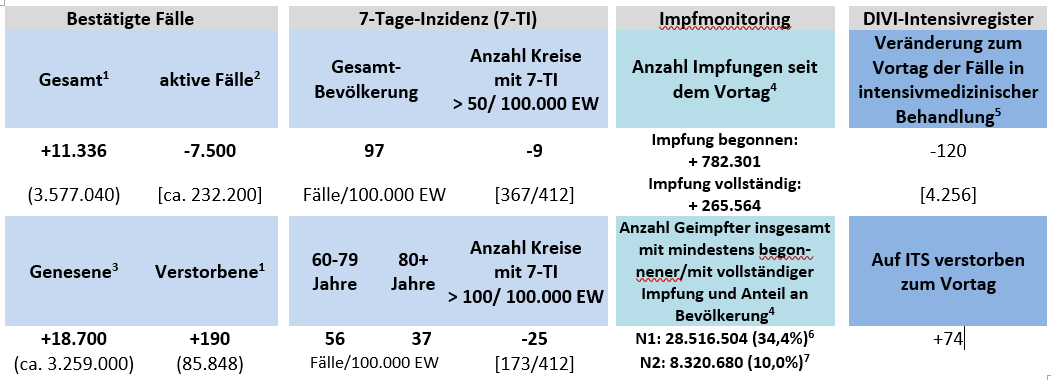 14.05.2021
Meldungen pro Tag über DEMIS und Anzahl COVID-19-Fälle nach Meldedatum
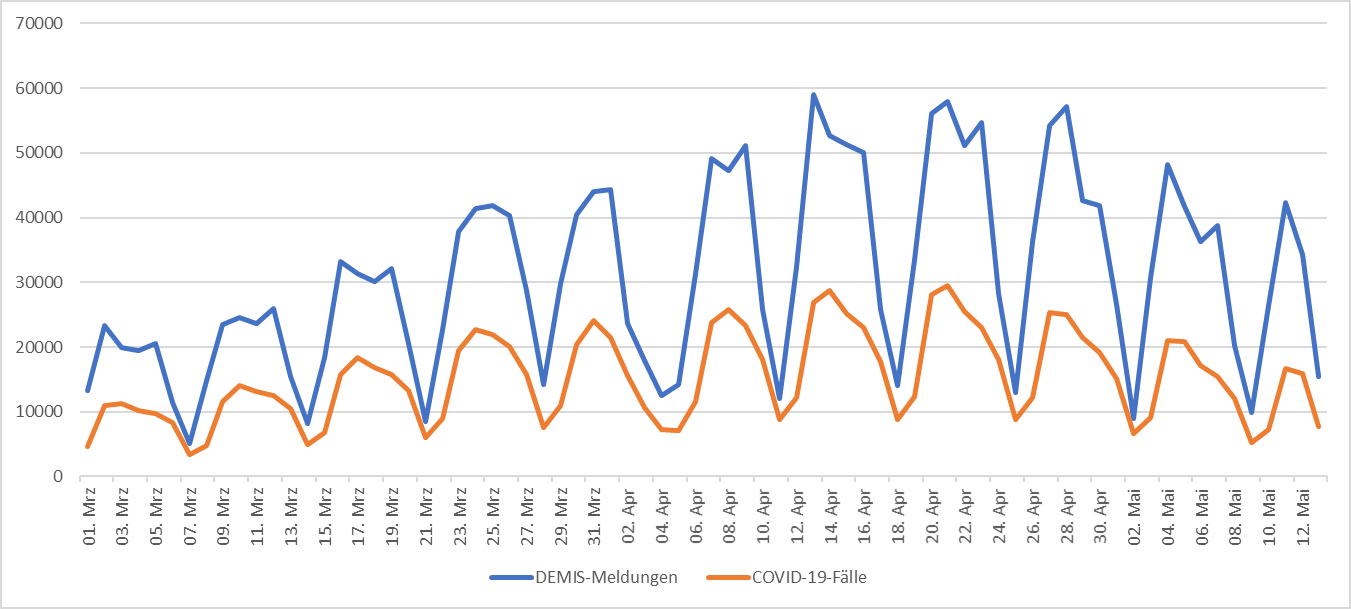 Ostern
14.05.2021
Verlauf der 7-Tage-Inzidenz der Bundesländer
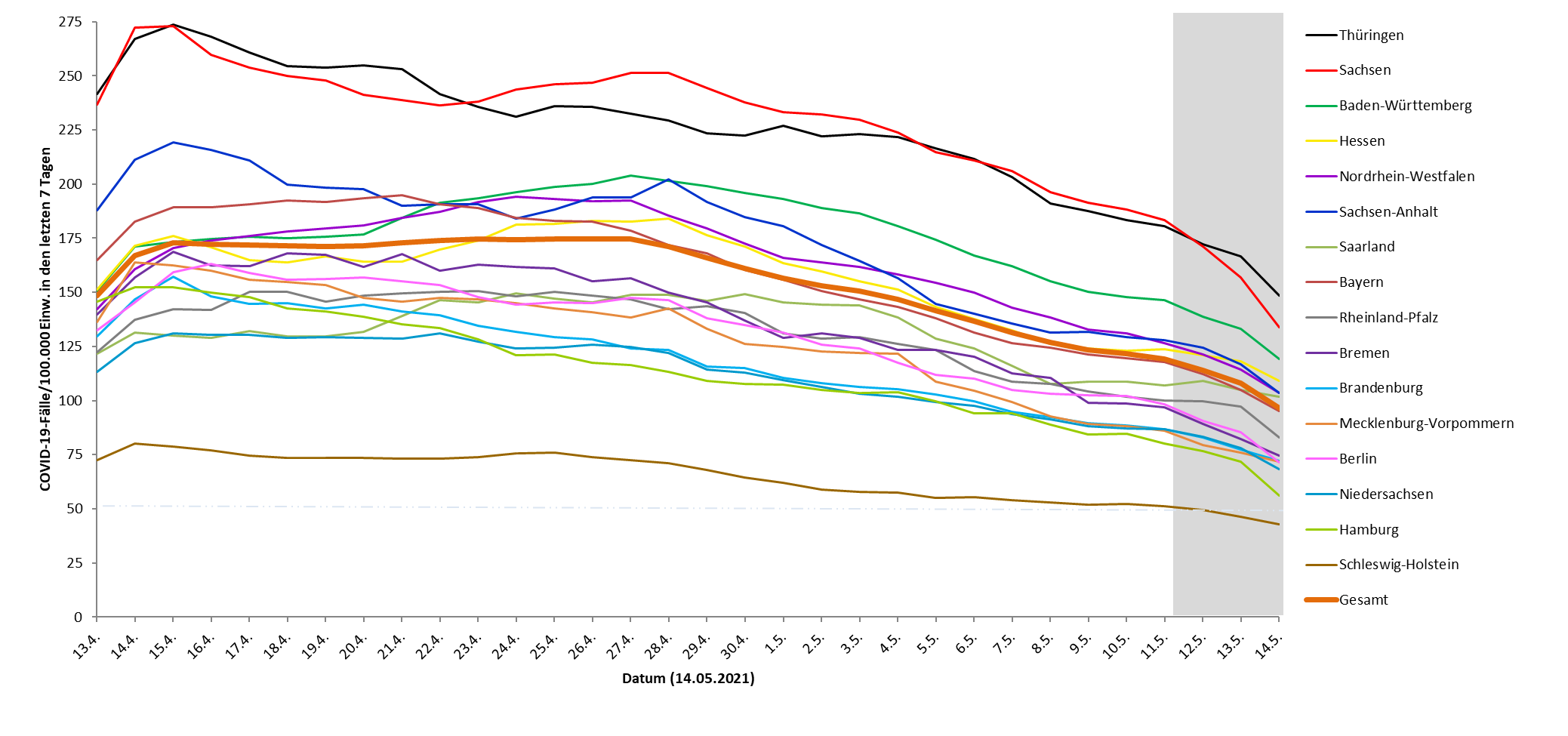 14.05.2021
Geografische Verteilung 7-Tage-Inzidenz nach Landkreis, N=80.293 (COVID-19)
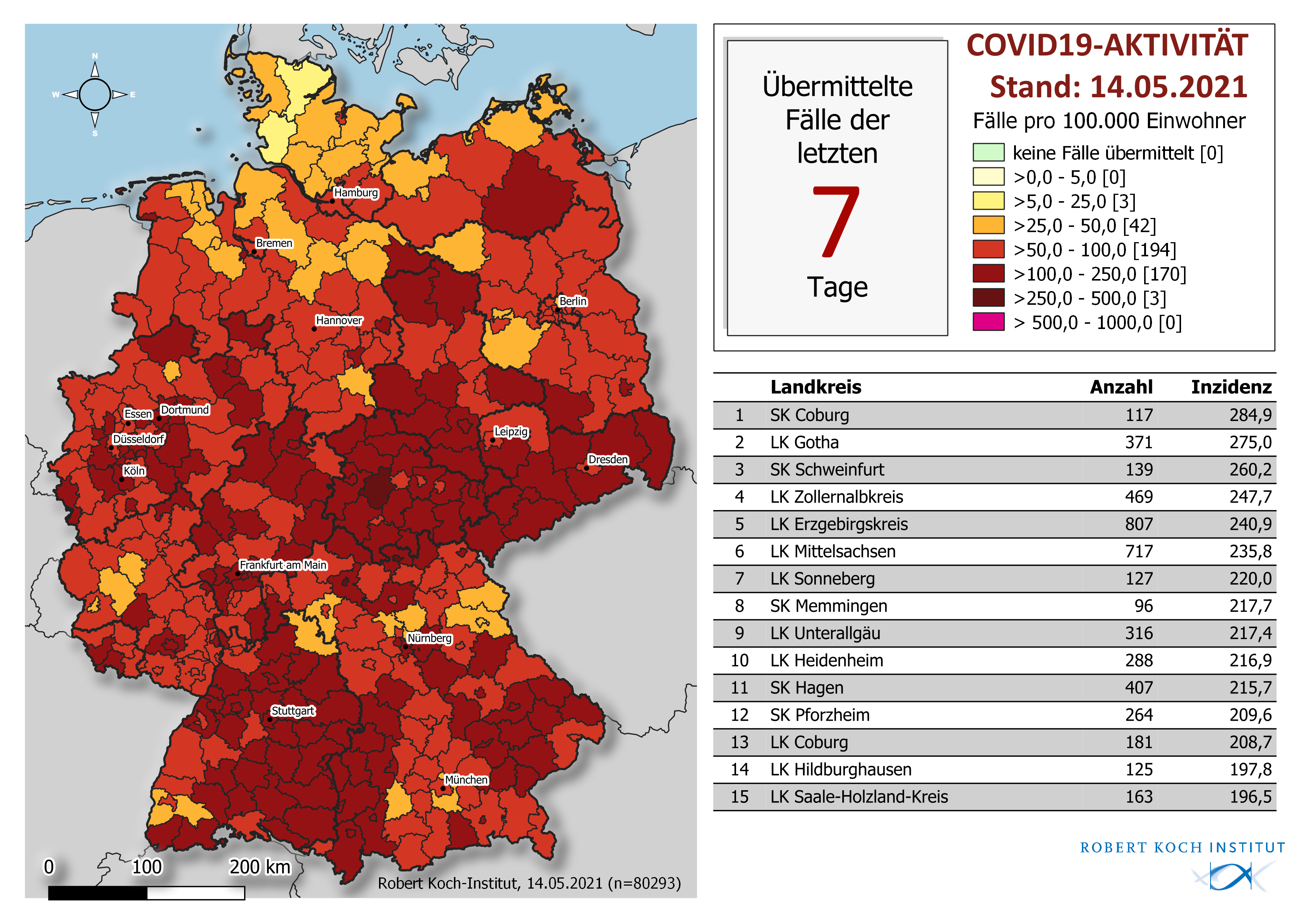 14.05.2021